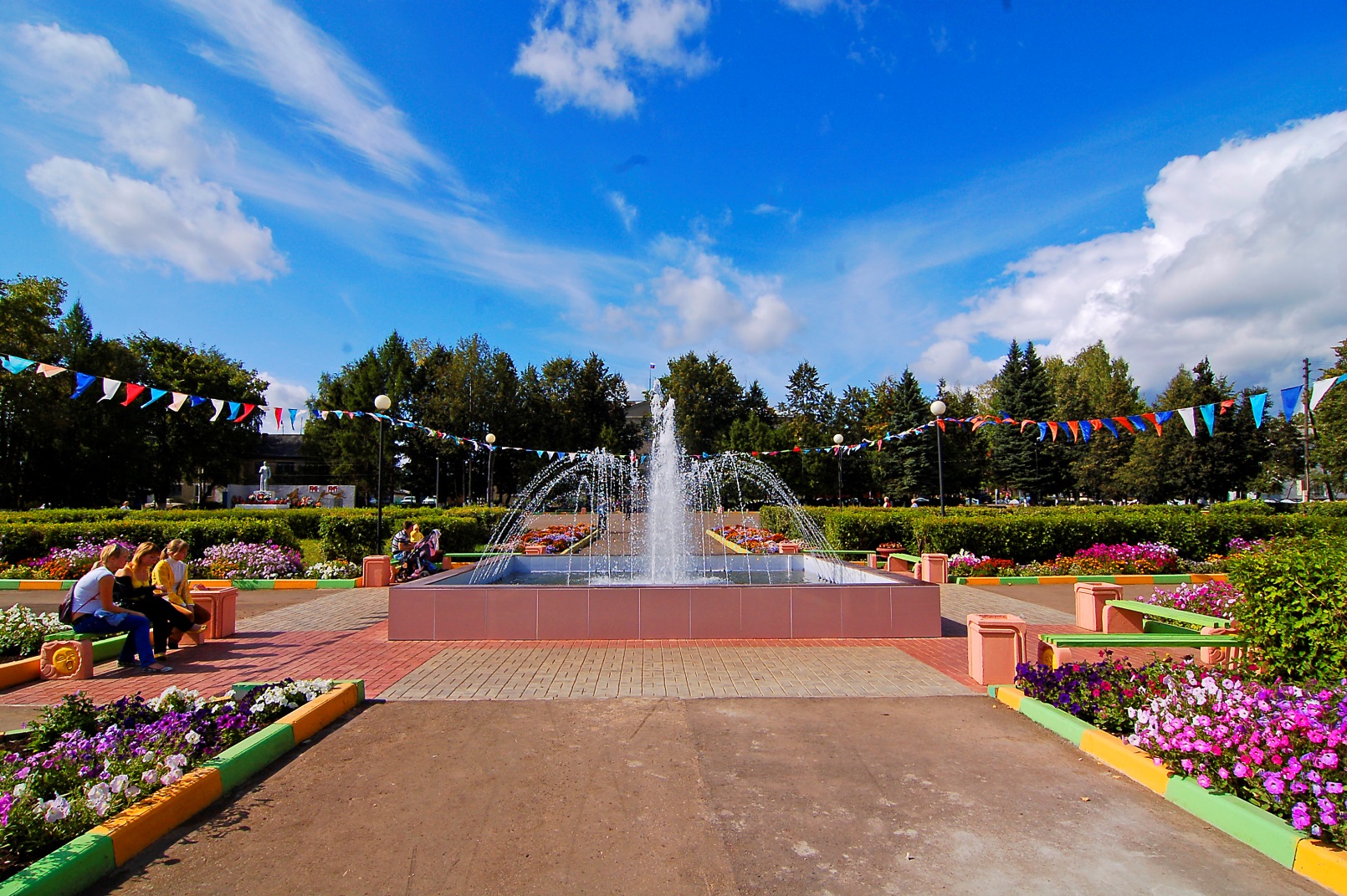 БЮДЖЕТ ДЛЯ ГРАЖДАН
ПОДГОТОВЛЕН НА ОСНОВАНИИ ПРОЕКТА РЕШЕНИЯ ЗЕМСКОГО СОБРАНИЯ
 ТОНШАЕВСКОГО РАЙОНА «О РАЙОННОМ БЮДЖЕТЕ НА 2015 ГОД»
Что такое «Бюджет для граждан»
«Бюджет для граждан» информационный сборник, который познакомит
население района с основными положениями главного финансового 
документа Тоншаевского района - районного бюджета, а именно проекта
районного бюджета на 2015 год. В сборнике в доступной форме
представлено описание доходов, расходов бюджета и их структуры, 
приоритетные направления расходования бюджетных средств, 
объемы бюджетных ассигнований, направляемых на финансирование 
социально-значимых мероприятий в сфере образования, культуры, 
физической культуры и спорта и в других сферах.

«Бюджет  для  граждан»  нацелен  на  широкий  круг  пользователей  –  всех
граждан  Тоншаевского  района,  интересы  которых  в  той  или  иной  мере
затронуты районным бюджетом.
2
Что такое бюджет
Бюджет  –  это  форма  образования  и  расходования  денежных  средств,
предназначенных  для  финансового  обеспечения  задач  и  функций
государства  и  местного  самоуправления.  Районный  бюджет  это  план
доходов и расходов Тоншаевского муниципального района.
Из чего состоит бюджетная система Тоншаевского района
Консолидированный бюджет Тоншаевского района
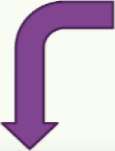 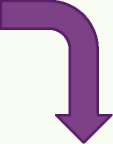 Бюджет рабочего поселка Тоншаево
Бюджет рабочего посёлка Пижма
Бюджет рабочего посёлка Шайгино 
Бюджет Увийского сельсовета 
Бюджет Ошминского сельсовета 
Бюджет Кодочиговского сельсовета 
Бюджет Одошнурского сельсовета 
Бюджет Ложкинского сельсовета 
Бюджет Березятского сельсовета
Районный бюджет
3
Каковы основные направления бюджетной и налоговой политики Тоншаевского района на 2015 год
Сохранение и развитие налогового потенциала на территории района
Обеспечение сбалансированности и долгосрочной устойчивости бюджетной системы района
Эффективное расходование бюджетных средств, выявление и 
использование резервов для достижения планируемых результатов
4
Из чего складываются доходы бюджета
Налоговые доходы

Поступления от уплаты
налогов, установленных
Налоговым кодексом РФ
(налог на доходы
физических лиц,
единый налог на
вмененный доход и др.)
Неналоговые доходы

Поступления от уплаты
пошлин и сборов,
установленных
законодательством РФ
(доходы от
использования
муниципального
имущества, плата за
негативное воздействие
на окружающую среду,
штрафы за нарушение
законодательства и др.)
Безвозмездные поступления

Поступления от других
бюджетов бюджетной
системы, граждан и
организаций
(межбюджетные
трансферты в виде
дотаций, субвенций,
субсидий, поступления
от юридических и физических лиц, кроме налоговых и неналоговых доходов)
5
Какие налоги уплачивают жители Тоншаевского района
Земельный налог
Ставка налога от кадастровой
стоимости земельных участков:
0,3% по участкам, занятым
жилищным фондом, с/х
назначения, для личного
подсобного хозяйства, дачного
хозяйства; 1,5% - в отношении
других участков
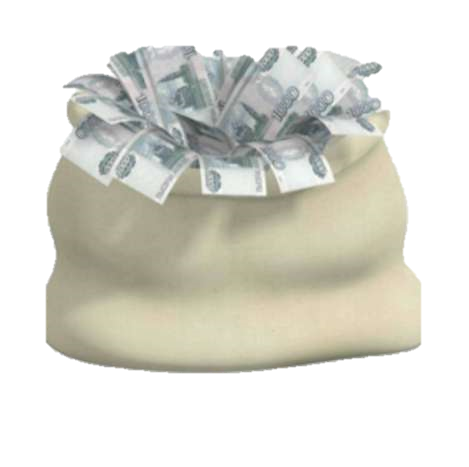 Налог на доходы физических
лиц гл. 23 Налогового кодекса РФ, ставка налога 13%, в отдельных случаях 9%,30% и 35%
Налог на имущество физических лиц
Ставка налога при стоимости имущества:
до 300 тыс.руб. - 0,1%;
от 300 тыс.руб. до 500 тыс.руб.- 0,2%
от 500 тыс.руб. до 2000 тыс.руб - 0,32%
Свыше 2000 тыс.руб – 0,4%
6
Из каких поступлений формируются доходы районного бюджета на 2015 год
Безвозмездные 
поступления 
71 %
Налоговые доходы
26 %
Неналоговые 
доходы 3%
7
Сколько доходов поступает в районный бюджет
млн. руб.
539,8
485,9
* Снижение доходов в 2015 году к 2014 году ввиду того, что значительная часть безвозмездных 
поступлений из федерального и областного бюджетов распределяется в течение финансового года
8
Как зачисляются налоги на территории района
Налоги и сборы, установленные 
законодательством
Уровни бюджета
Бюджеты 
городских и 
сельских 
поселений
Бюджет 
муниципального 
района
Федеральные
Налог на доходы физических лиц
88%
10%
Налоги со специальными налоговыми режимами, в том числе:
единый налог на вмененный доход
100%
-
единый сельскохозяйственный налог
50%
50%
налог, взимаемый в связи с применением патентной системы
100%
-
Государственная пошлина (в зависимости от  установленных полномочий)
100%
100%
Местные
Налог на имущество физических лиц
-
100%
Земельный налог
-
100%
9
Сколько налоговых и неналоговых доходов поступает 
в районный бюджет
Млн.руб.
167,392
98,85
10
Наименование налоговых доходов
2014 год оценка
2015 год прогноз
Рост к 2014 году,%
Налог на доходы физических лиц
57,7
120,1
208,2
Единый налог на вмененный доход
5,5
5,3
96,4
Единый сельскохозяйственный налог
0,04
-
Доходы от уплаты акцизов на нефтепродукты
1,56
-
-
0,5
0,4
Государственная пошлина
80,0
125,8
192,6
65,3
Итого налоговых доходов
Какие основные налоги поступят в районный бюджет
млн.руб.
-
11
Каковы основные параметры районного бюджета
Млн.руб.
590,0
539,8
485,9
12
Повышение заработной платы, предусмотренное в 
проекте районного бюджета на 2015 год
2015 год
Педагогическим работникам 
детских садов
С 1 января 2015 года на 
5,1%
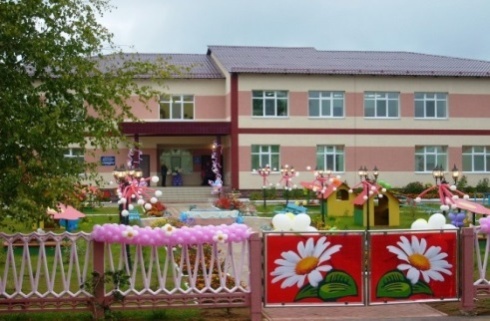 Педагогическим работникам 
школ
С 1 января 2015 года на 
5,1%
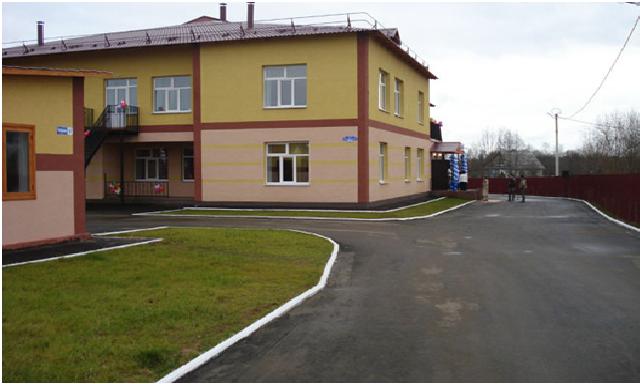 Педагогическим работникам 
учреждений дополнительного 
образования
С 1 января 2015 года на 
5,1%
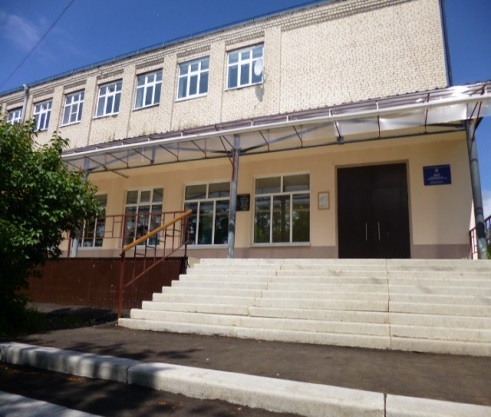 Работникам учреждений 
культуры
С 1 января 2015 года на 
5,1%
Прочим категориям 
работников
С 1 октября 2015 года на 
7,0%
13
Как распределены расходы районного бюджета на 
2015 год по основным направлениям
Нацианальная экономика 20,4 млн.руб. 4,22%
Общегосударственные вопросы 45,5 млн.руб. 9,42%
Другие расходы 29,2 млн.руб. 6,04%
Межбюджетные трансферты общего характера 38,1 млн.руб. 7,88%
Культура и кинематография 54,4 млн.руб. 11,26%
14
Дошкольное образование
104,8 млн. руб.
Общее образование
158,8 млн. руб.
Молодежная политика и оздоровление детей
7,6 млн. руб.
Другие вопросы в области образования
24,4 млн. руб.
Расходы по отрасли «Образование» на 2015 год
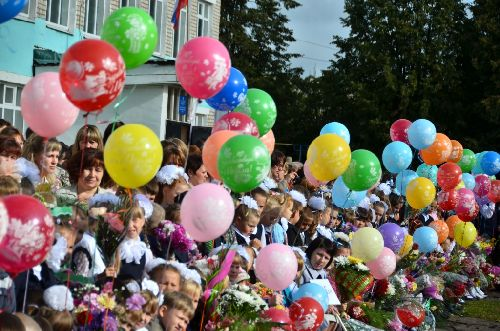 Сколько бюджетных средств будет 
направленно на образование в 2015 году по 
сравнению с бюджетом 2014 года
млн.руб.
Всего на образование в 2015 году
295,6 млн. руб.
295,6
263,5
15
Расходы на предоставление субсидий муниципальным учреждениям культуры
48,9 млн. руб.
Другие вопросы в области культуры
5,5 млн.
руб.
Расходы по отрасли «Культура» на 2015 год
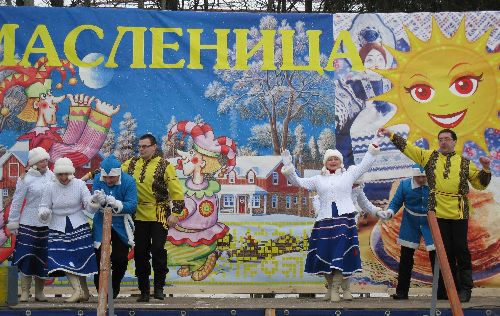 Сколько бюджетных средств будет 
направленно на культуру в 2015 году по 
сравнению с бюджетом 2014 года
Всего на культуру в 2015 году 54,4 млн. руб.
млн.руб.
57,7
54,4
16
Основные направления расходов по отрасли 
«Национальная экономика»
Поддержка 
сельскохозяйственного 
производства
13,6 млн. руб.
Предоставление субсидий на выполнение муниципального задания МБУ «Тоншаевкий Бизнес-инкубатор» 5,7 млн.руб.
Финансирование муниципальных целевых программ 0,3млн.руб.
20,4 млн. 
руб.
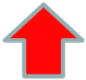 Мероприятия по 
землеустройству и 
землепользованию
0,3 млн. руб.
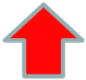 Поддержка малого 
предпринимательства 
0,5 млн. руб.
17
Переселение граждан из аварийного жилого фонда
Функционирование ДДС ЖКХ
Расходы в сфере жилищно-коммунального хозяйства 
на 2015 год
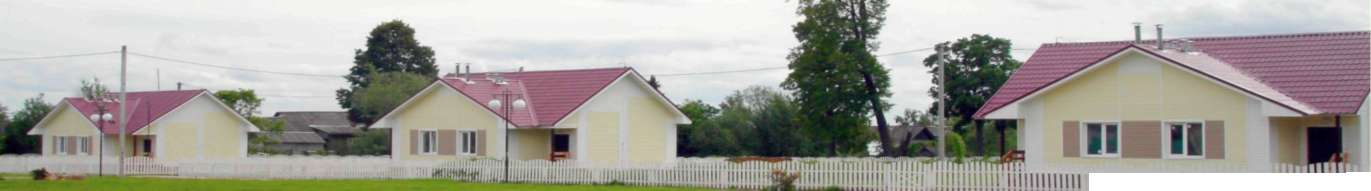 3,0 млн.руб.
0,5 млн.руб.
18
Наиболее значимые целевые трансферты, 
предоставляемые районному бюджету из областного 
и федерального бюджетов в 2015 году
Наименование
Прогноз на 
2015 год, 
млн. руб.
Субсидия на выплату заработной платы с начислениями работникам муниципальных учреждений
52,9
Субвенция на обеспечение образовательного процесса в школах
129,8
Субвенция на обеспечение образовательного процесса в детских садах
71,5
Субвенция на поддержку сельскохозяйственного 
производства
12,6
19
Межбюджетные трансферты, передаваемые из 
районного бюджета в бюджеты поселений в 2015 году
1,1 млн.руб 3%
Дотации на выравнивание
бюджетной обеспеченности
поселений
15,4 млн.руб. 39%
Иные межбюджетные трансферты
на поддержку мер по обеспечению
сбалансированности бюджетов
поселений
Субвенции на осуществление 
первичного воинского учета
20
Тоншаевский район
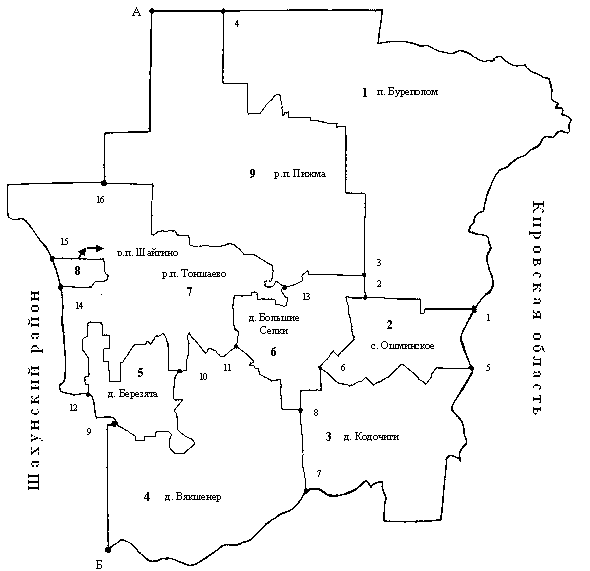 Список муниципальных образований
21